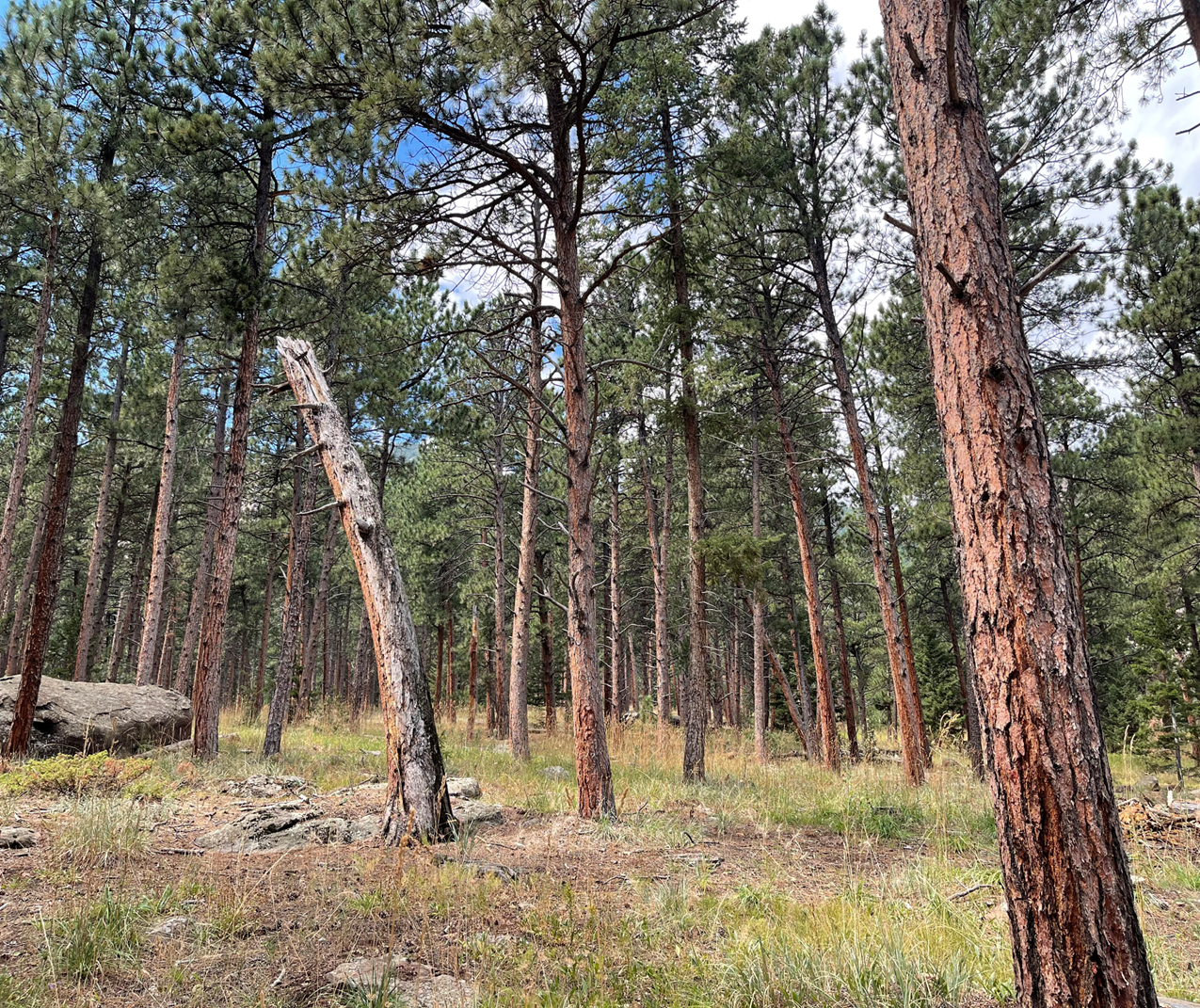 Quality Assurance to Benchmarking-can we do it?
Karen Gorton, PhD, RN, FNP, MS
Oksana Wasilik, PhD
Who are you?
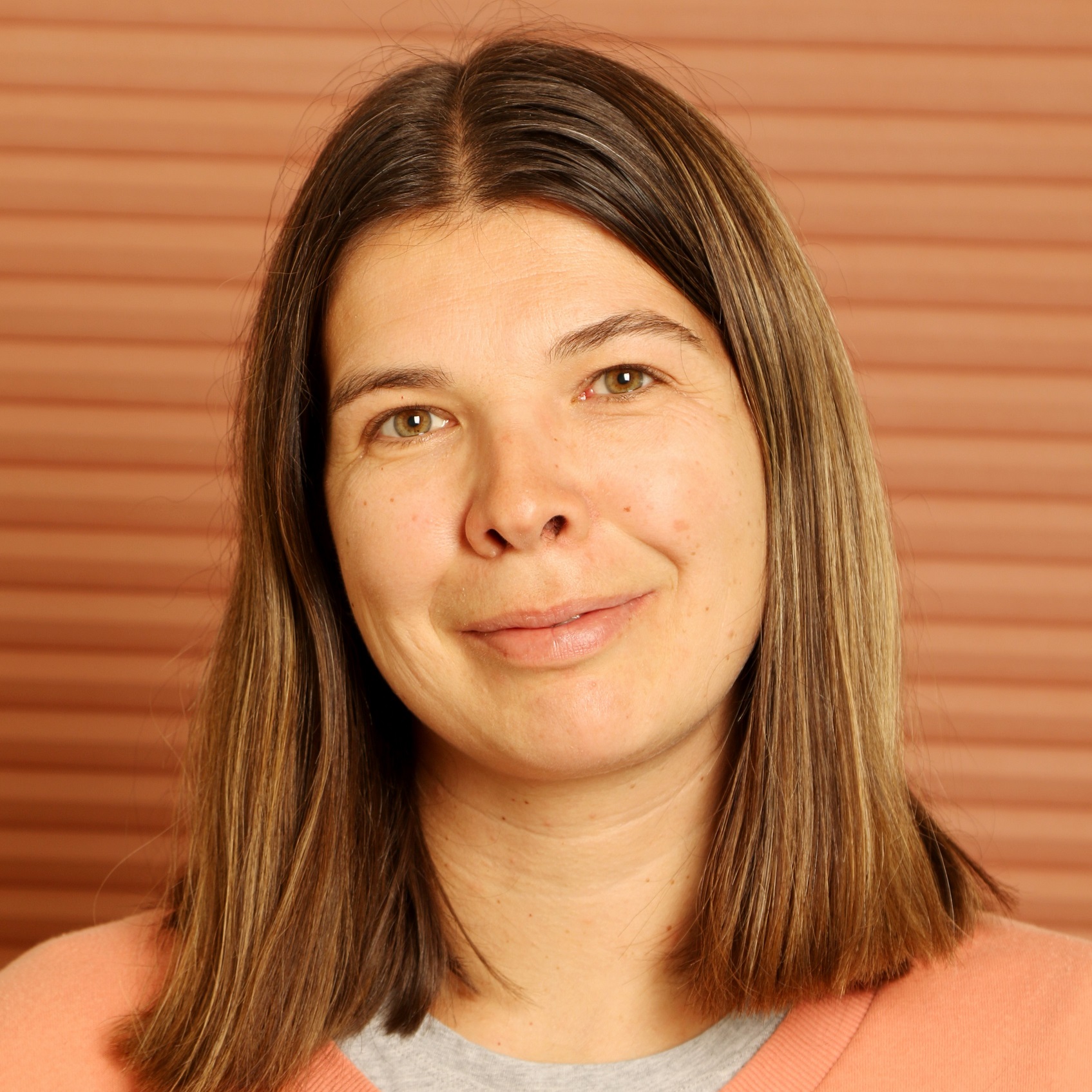 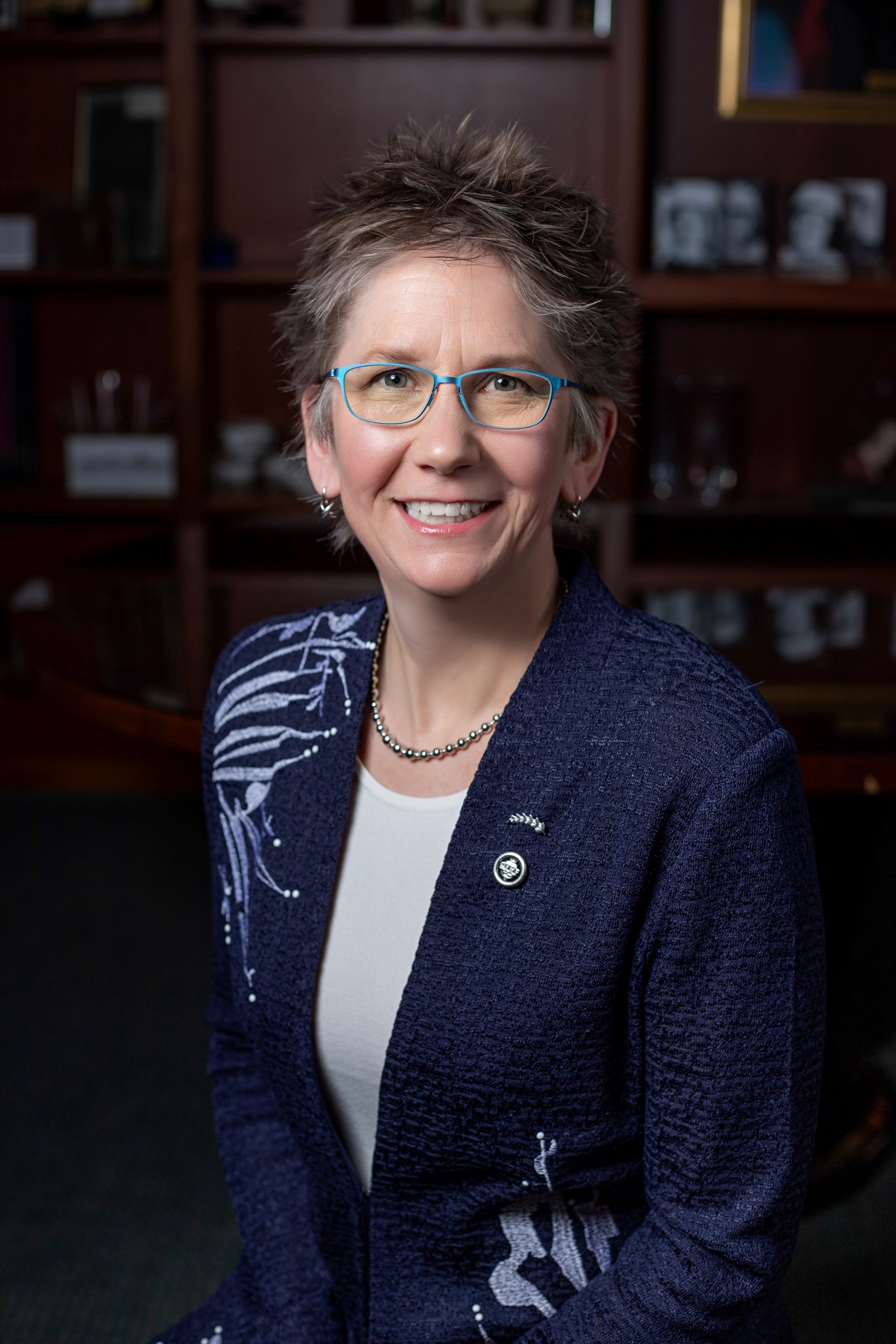 Who are we?
Karen

Oksana
Learning Objectives
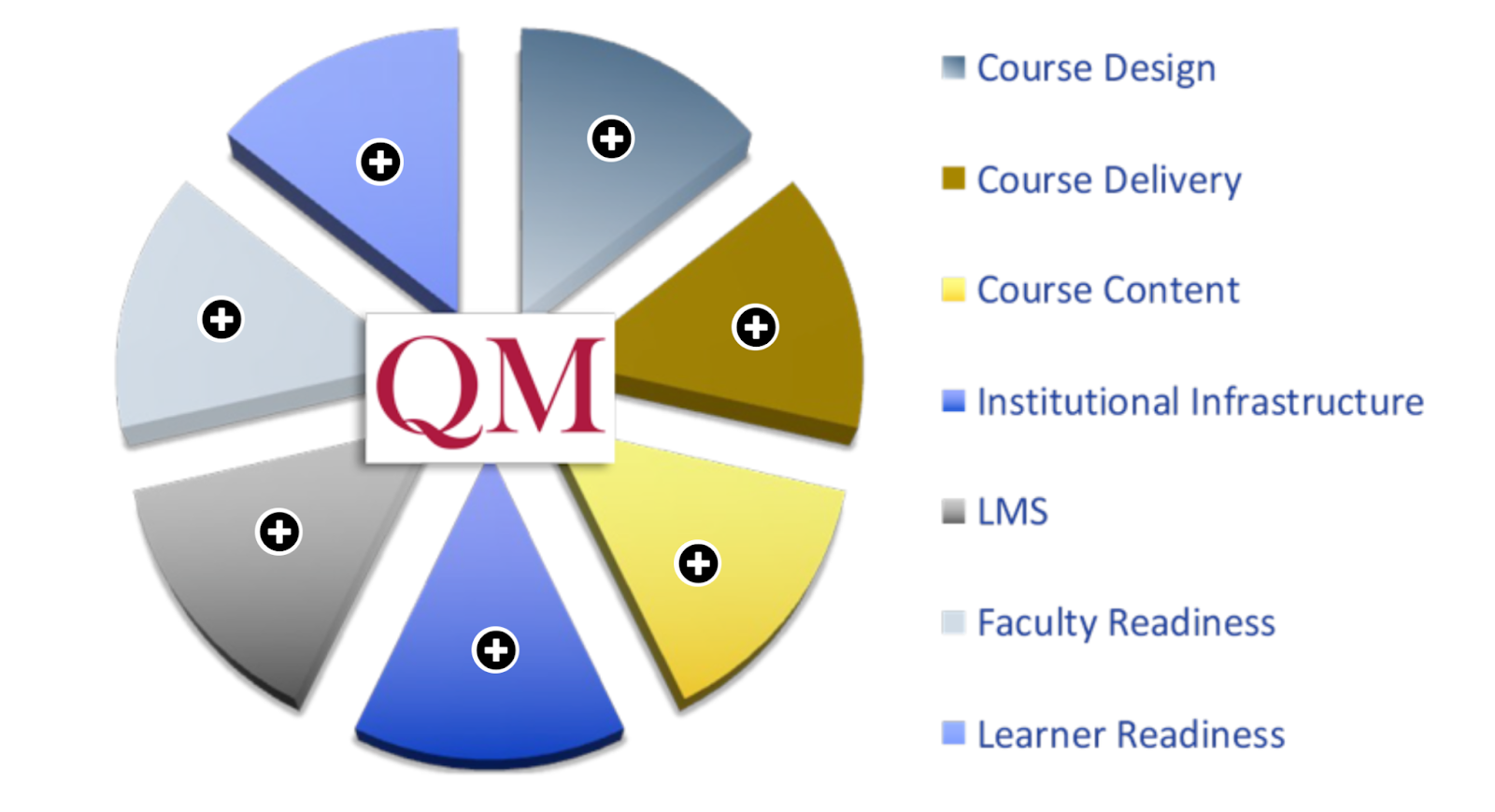 Theoretical Framework: The Online Learning Quality Pie
Nursing
External accreditation
New Standards
New Essentials: Core Competencies for Professional Nursing Education
External stakeholders
Clinical practice sites
Communities
University
New Vice Provost for Online & Continuing Education
Online and Digital Learning Team with improved support and access 
Hired 3 new instructional designers in 2024 (100% increase) 
Focus on Quality of Online and Digital Learning
Why are we considering QM across the curriculum?
Nursing faculty
Novice educators, expert clinicians
Teaching in BSNc programs
Spring 2024
Curricular mapping to meet new accreditation standards
38 % of our faculty have taken QM training overall
63% of Undergraduate faculty
New Program outcomes
Two QM reviewers in the nursing faculty
The People
Instructional Designers
Elbogen Center for Teaching and Learning
University – Vice Provost for Online and Continuing Education
Fay W. Whitney School of Nursing
Dean
Associate Dean
The People
Current courses mapped in Fall 2023 to new accreditation standards
Gaps identified
New program learning outcomes created during Winter 2024
Courses updated in Spring 2024
All courses with new course learning outcomes
Some courses with new course descriptions
New courses mapped in Spring 2024 to new accreditation standards
Gaps identified 
Gaps addressed
Revised courses to college and university curriculum review
The Process: Curriculum Redesign / Mapping
Alignment between CCNE and QM Standards
The Process: Faculty Professional Development
The Process – Course Redesign
Pilot course going through updated design process
Collaboration with Online & Continuing Education Vice Provost's office
Collaboration with Instructional Designers
Collaboration with Librarians 

Nine of the BSN completion courses are scheduled for the updated design process in Spring 25
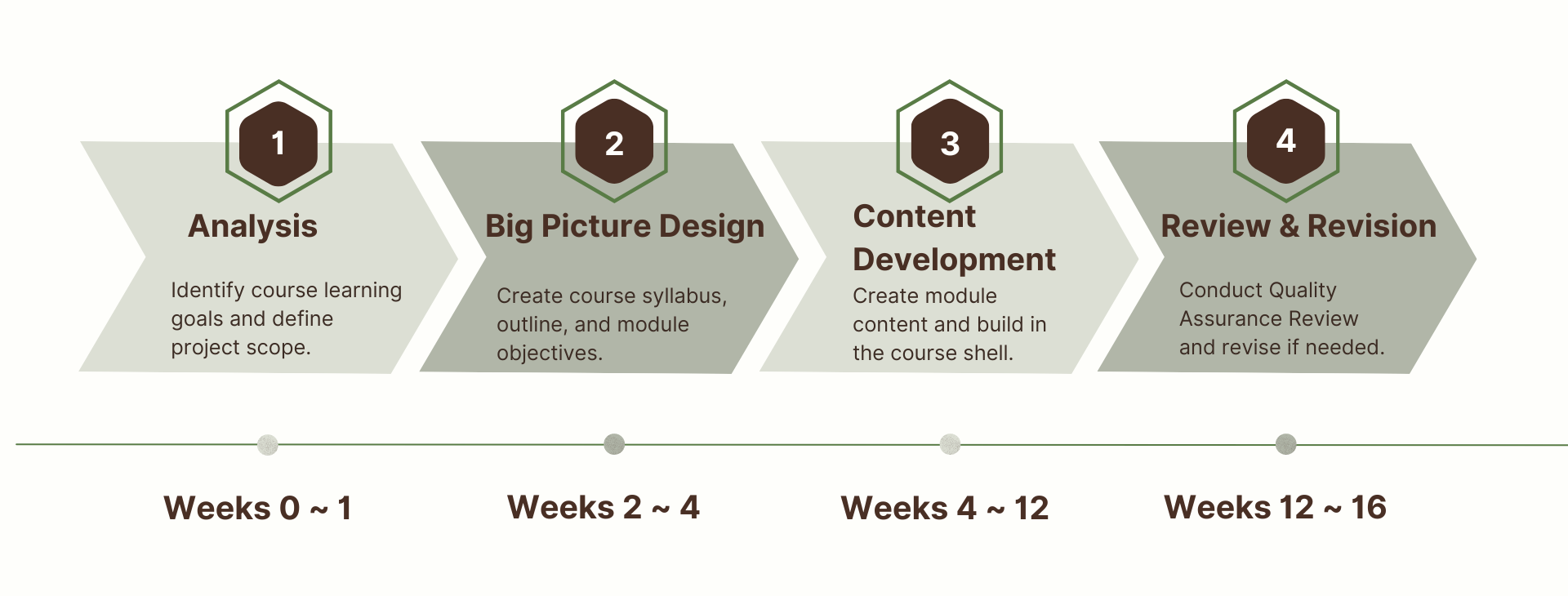 Four Design Phases
Retrieved from https://www.uwyo.edu/ctl/divisions-and-initiatives/online-and-digital-learning/online-course-design-cycle.html
Strengths
Curricular Redesign Process: Audience Feedback
Weakness
Next steps
Complete the update for all 13 BSNc (Bachelor of Science in Nursing Completion) courses to launch in Fall 2025
? QM Certification ?
Individual Courses
Whole Program 
QM Benchmarking
QM Implementation Model
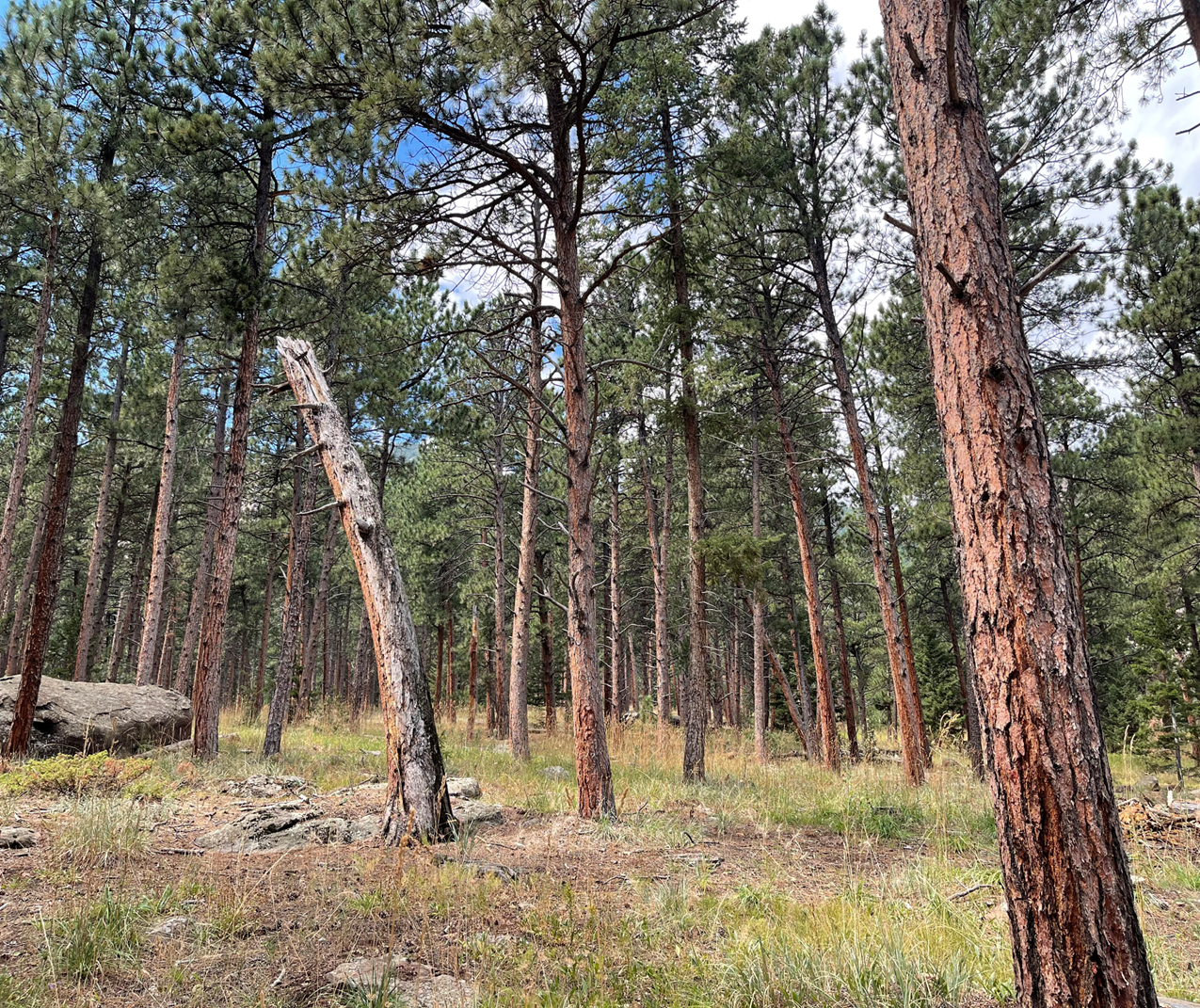 Thank you
Karen Gorton, PhD, RN, FNP, MS
Kgorton@uwyo.edu
https://www.linkedin.com/in/karengorton/ 
Oksana Wasilik, PhD
Oksana@uwyo.edu 
https://www.linkedin.com/in/oksanawasilik/